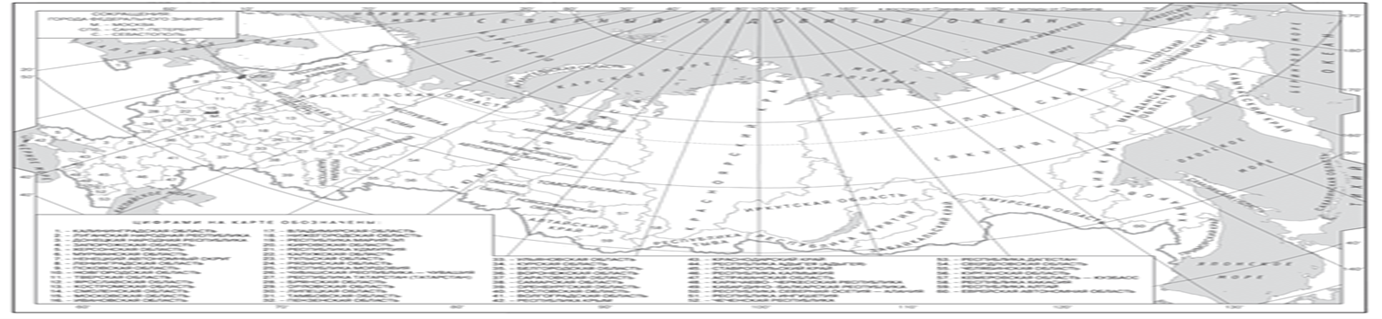 ЗАДАНИЕ №2 АЛГОРИТМ РЕШЕНИЯ
Зиппа Светлана Александровна, учитель географии
 МБОУ «Гимназия №40»,  Барнаул
ГРАНИЦЫ РОССИИ
Сухопутные
Морские
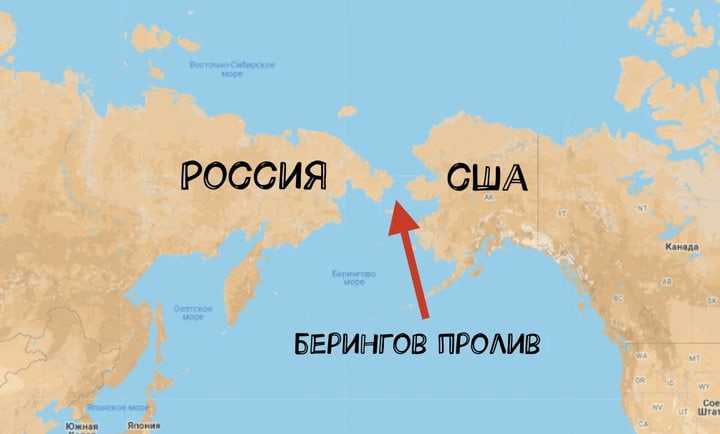 Норвегия
США
Финляндия
Эстония
Одна из стран, с которой РФ имеет общую границу, является США. Напишите название пролива, по которому проходит граница
Латвия
Литва
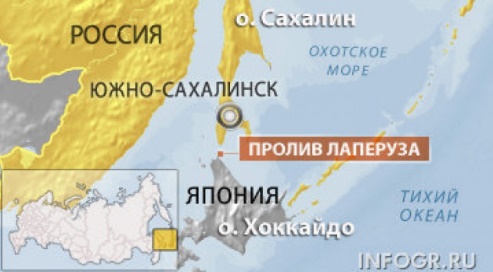 Польша
Белоруссия
Украина
ЯПОНИЯ
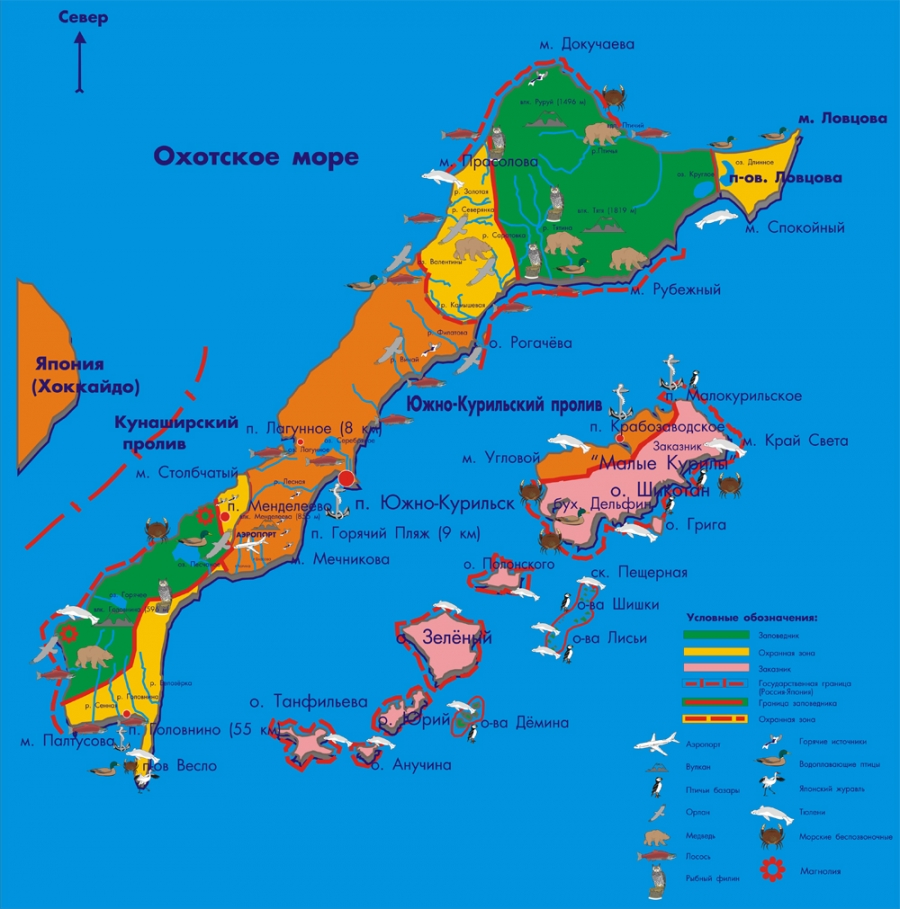 Абхазия
Южная Осетия
Курильские  острова
Грузия
Азербайджан
Казахстан
По акватории _______ пролива проходит морская граница России с Японией: он разделяет российский остров Сахалин от японского острова Хоккайдо.
 
В проливе Лаперуза проходит Государственная морская граница между РФ и ___________.
Китай
Монголия
КНДР
Согласно международному праву территориальные воды составляют 12 морских миль
Какой субъект РФ имеет общую государственную границу сразу с тремя европейскими странами?
Какой субъект РФ имеет общую государственную границу сразу с тремя азиатскими странами?
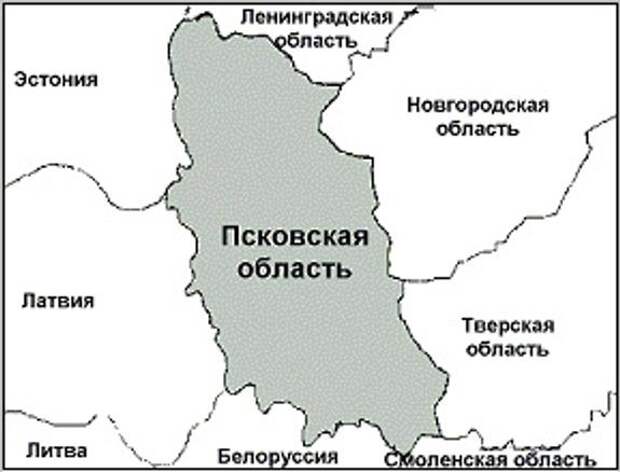 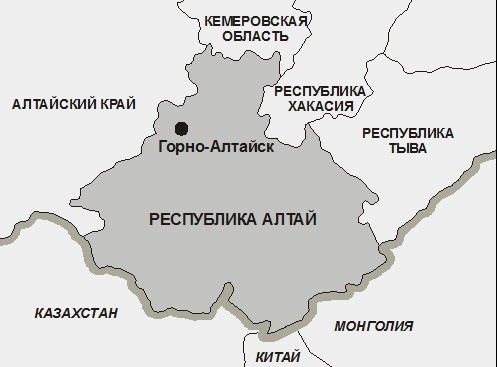 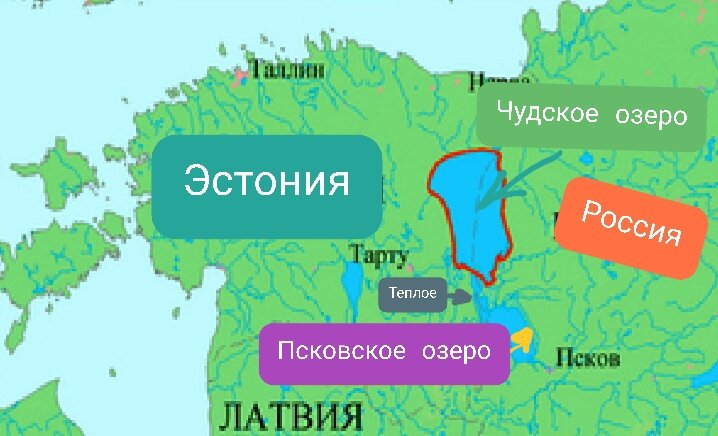 В _______________ заливе проходит морская граница России с Финляндией и Эстонией.
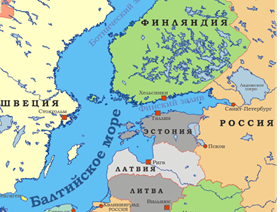 В Финском заливе проходит Государственная морская граница РФ с Финляндией и________
По акваториям Финского залива и Чудского озера проходит Государственная граница Российской Федерации с________________
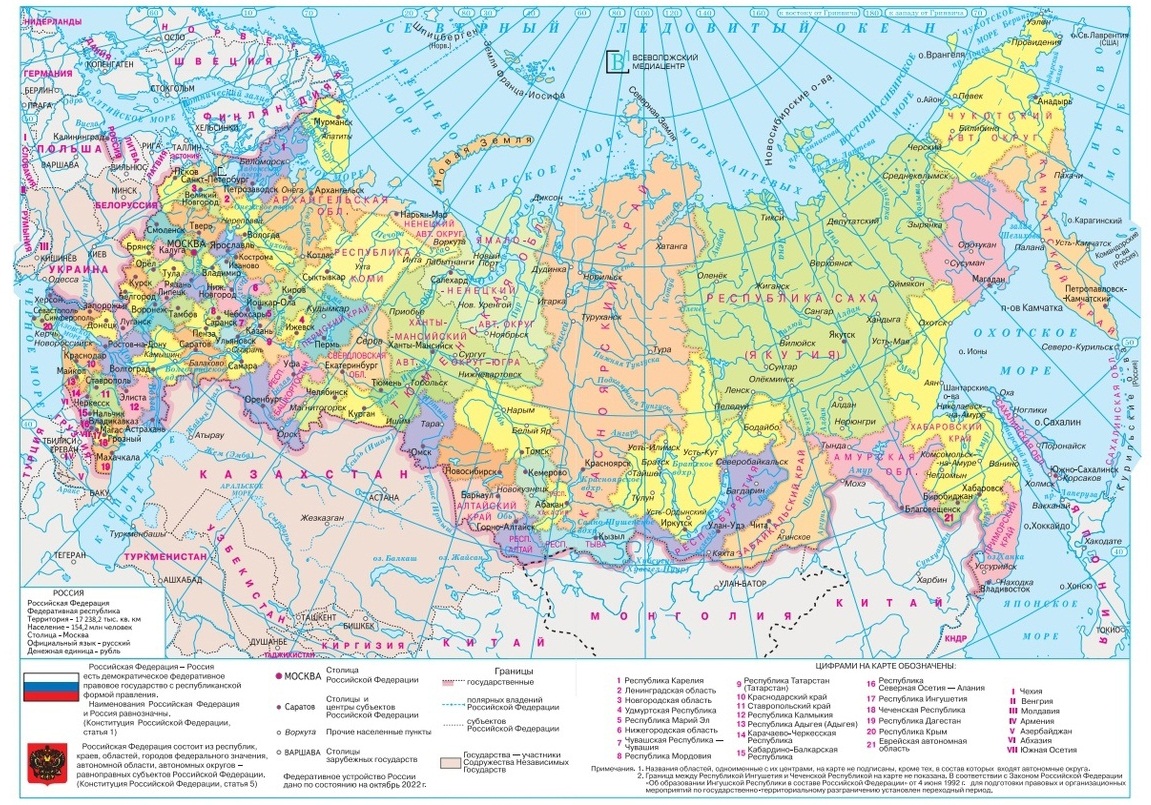 Напишите название области РФ, которая имеет общую сухопутную границу с Белоруссией и Украиной.
Калининградская область имеет выход к государственной границе РФ с Польшей и _________________.
Одним из приграничных субъектов РФ является Республика Тыва, которая имеет выход к государственной границе РФ с _______________.
Напишите название субъекта РФ, который имеет общую сухопутную границу с Норвегией и Финляндией
Напишите название республики РФ, которая имеет общую сухопутную границу с Грузией и Азербайджаном
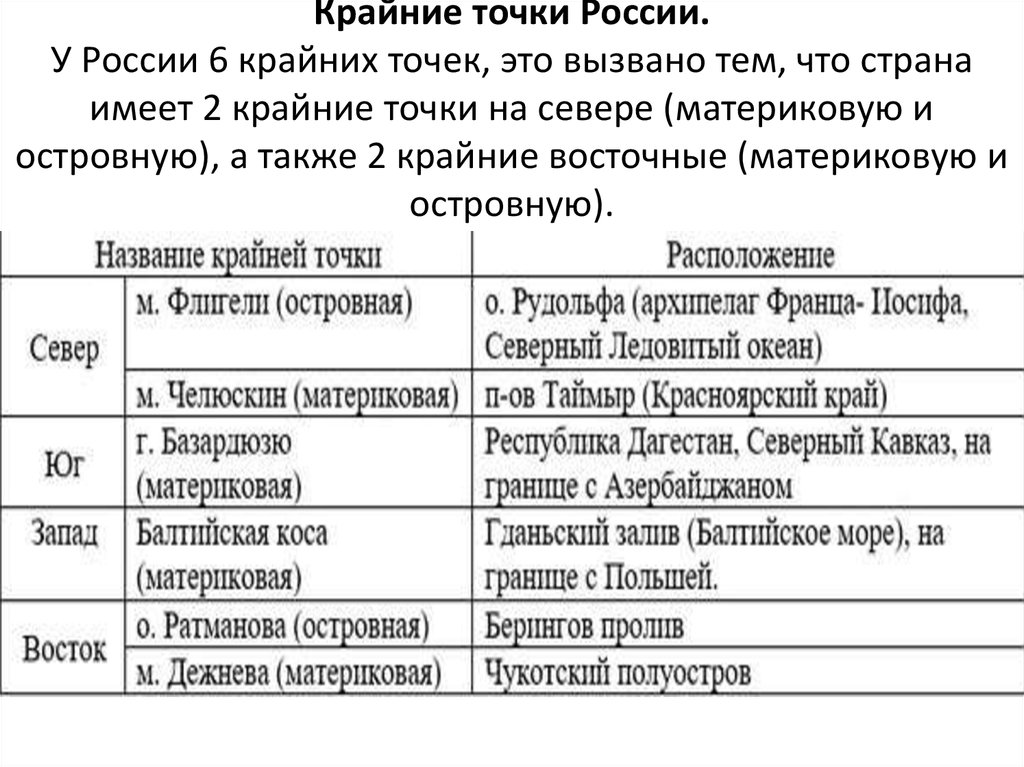 Чукотский А.О
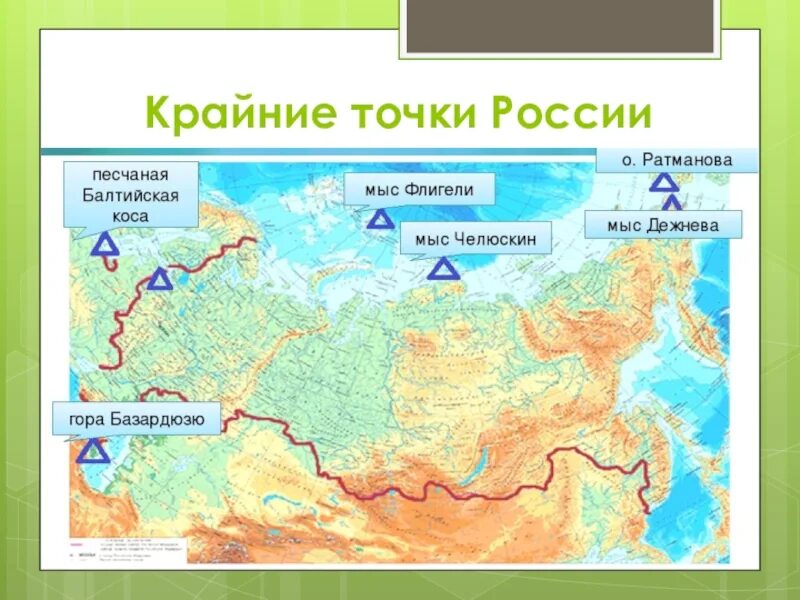 Крайняя южная неименованная точка России в районе г. Базардюзю находится на границе РФ с ___________. Азербайджан

Крайняя южная неименованная точка России в районе г. Базардюзю находится на границе РФ с Азербайджаном на территории Республики ________________.Дагестан
Крайняя островная восточная точка России находится на острове Ратманова в Беринговом проливе, где проходит Государственная морская граница РФ с ___________.США
На границе с какой европейской страной располагается крайняя западная точка РФ?__________________
На территории какого субъекта Российской Федерации находится крайняя северная материковая точка нашей страны?
На территории какого субъекта Российской Федерации находится крайняя восточная точка нашей страны?
Напишите название субъекта РФ, берега которого омываются водами Карского моря и моря Лаптевых
Укажите название архипелага, который лежит между Баренцевым и Карским морями.
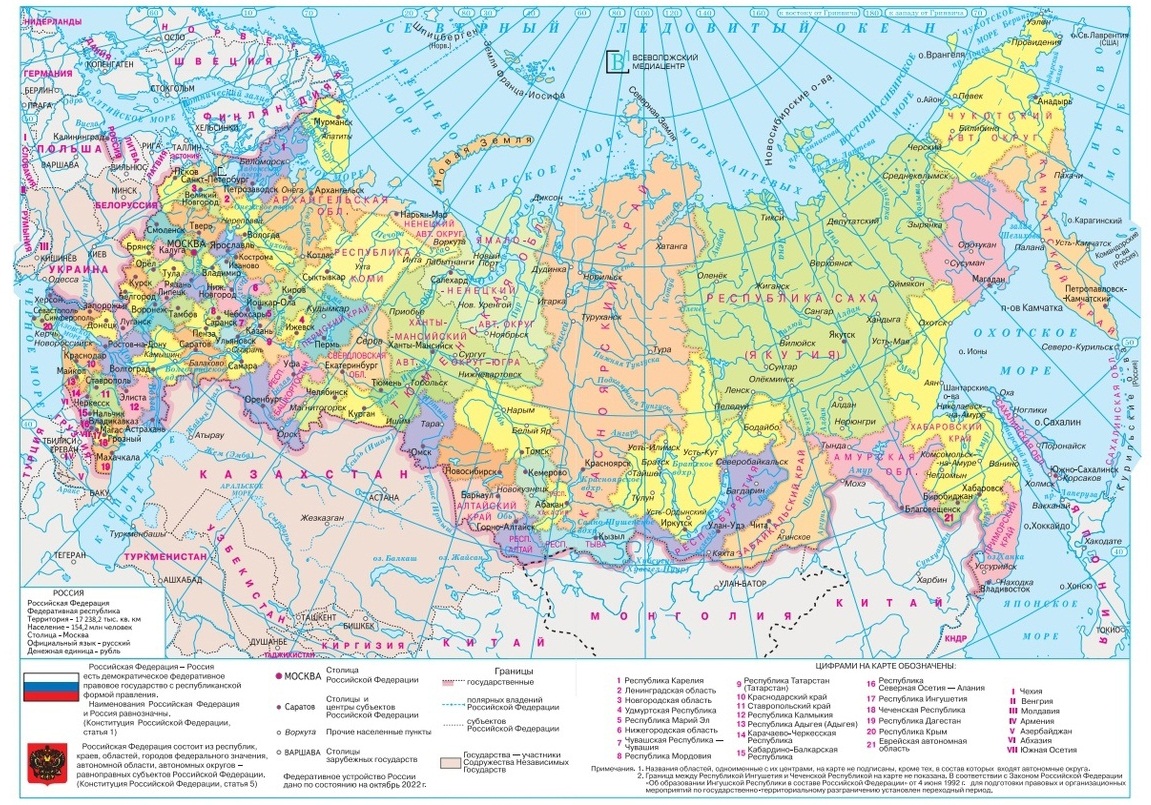 Напишите название субъекта РФ, берега которого омываются водами Берингово моря и Охотского моря
Архипелаг-это группа островов
Напишите название края РФ, берега которого омываются водами Черного и Азовского морей----
КРАСНОДАРСКИЙ
ПРИРОДНЫЕ РУБЕЖИ - горы, равнины, реки, озёра
Одним из приграничных субъектов РФ является Еврейская АО, которая имеет выход к государственной границе РФ. По какой реке проходит граница с соседней страной?
В пределах какой горной системы располагается крайняя южная точка РФ?
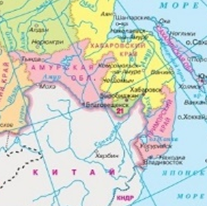 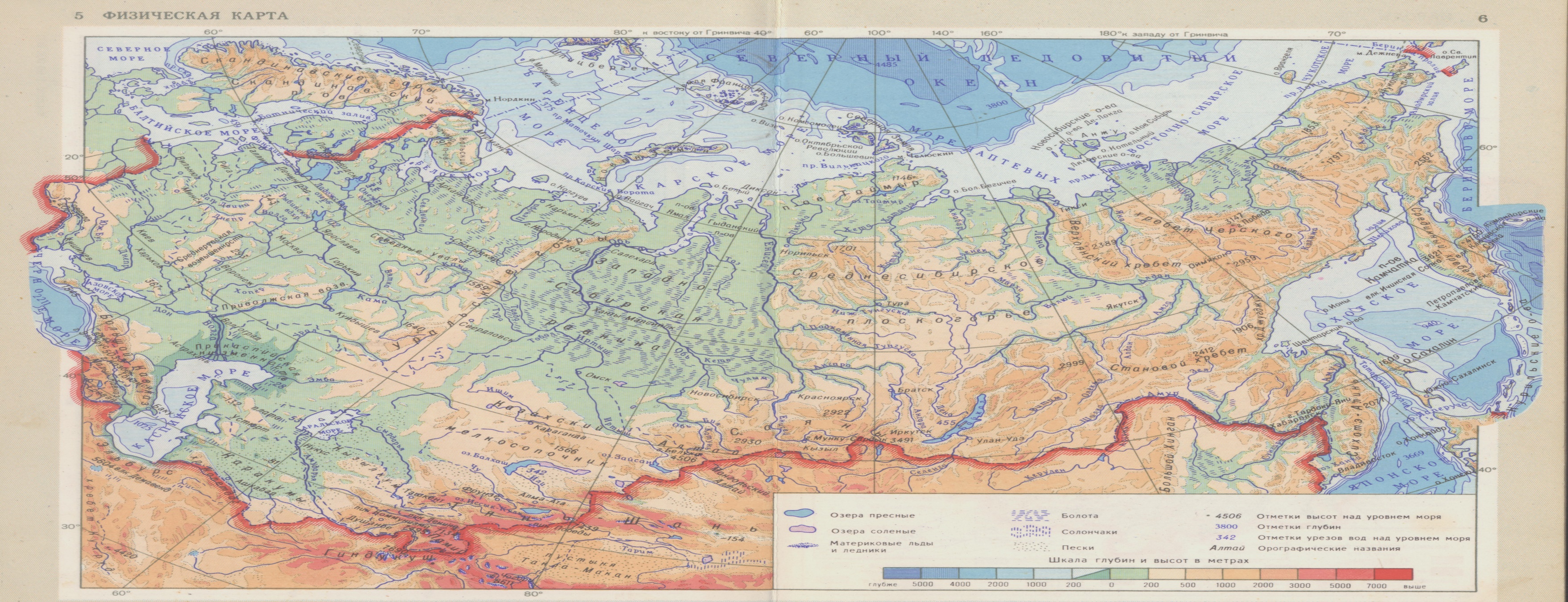 Амур  — река на Дальнем Востоке. Ее длина от слияния Шилки и Аргуни составляет 2824 км. Она протекает по территории России и границе России и __________.
Река Уссури — пограничная река России. По реке Уссури проходит часть Государственной границы России с________.
Наиболее протяжённый участок Государственной границы РФ с Казахстаном пролегает по территории __________ равнины
Восточная часть Государственной границы РФ с Казахстаном проходит по горам ___________.
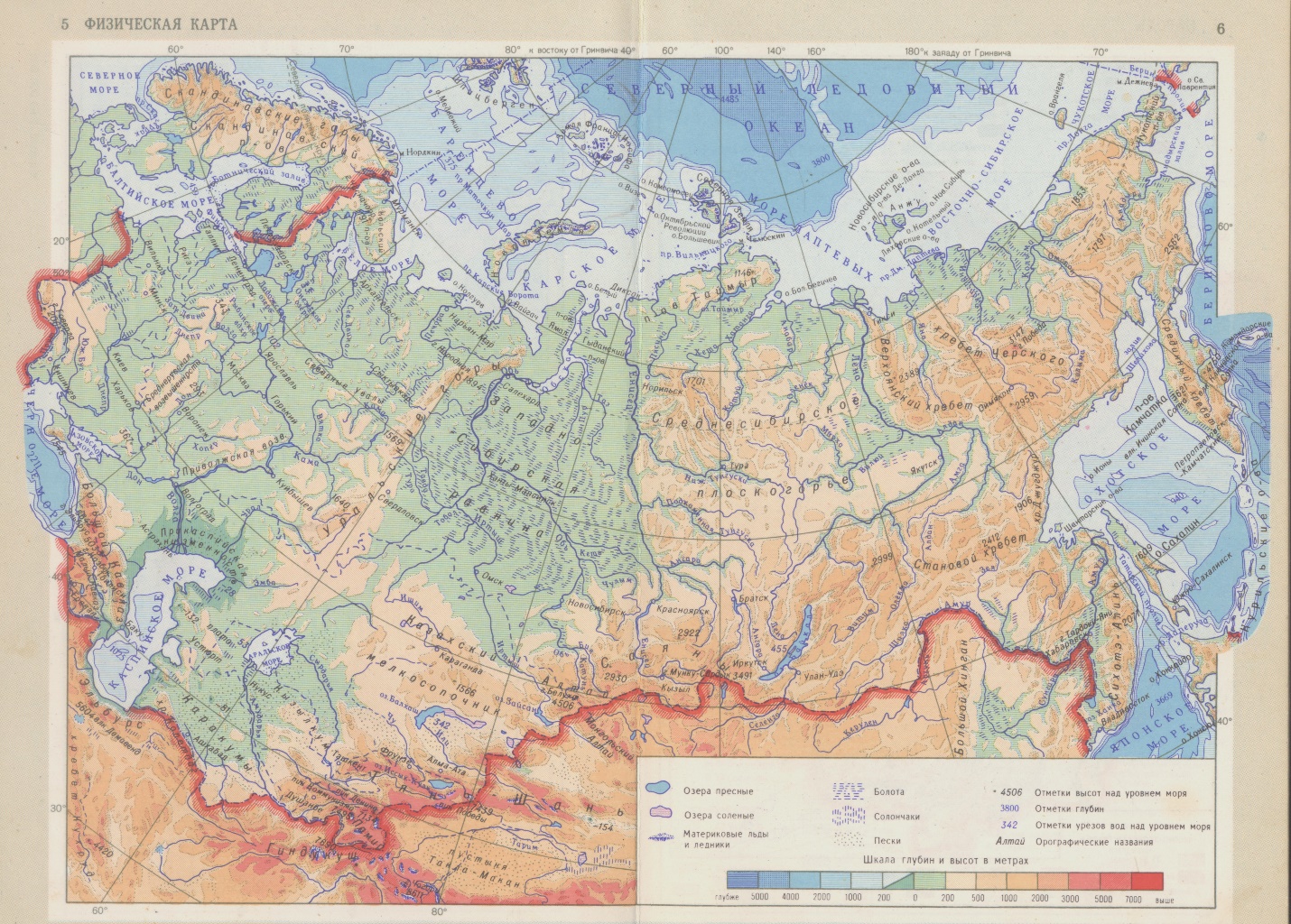 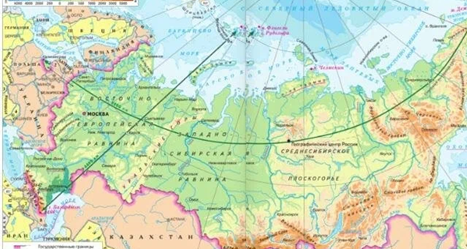 Участок Государственной сухопутной границы РФ с Монголией проходит по горным хребтам Забайкалья, Алтая и ___________.
.
Береговая линия России изрезана большим количеством полуостровов и заливов. Один из крупных заливов, омывающих территорию России — залив Шелихова, является частью акватории __________ моря.
Береговая линия России сильно изрезана. Один из крупных полуостровов России — Ямал, омывается водами ________ моря.
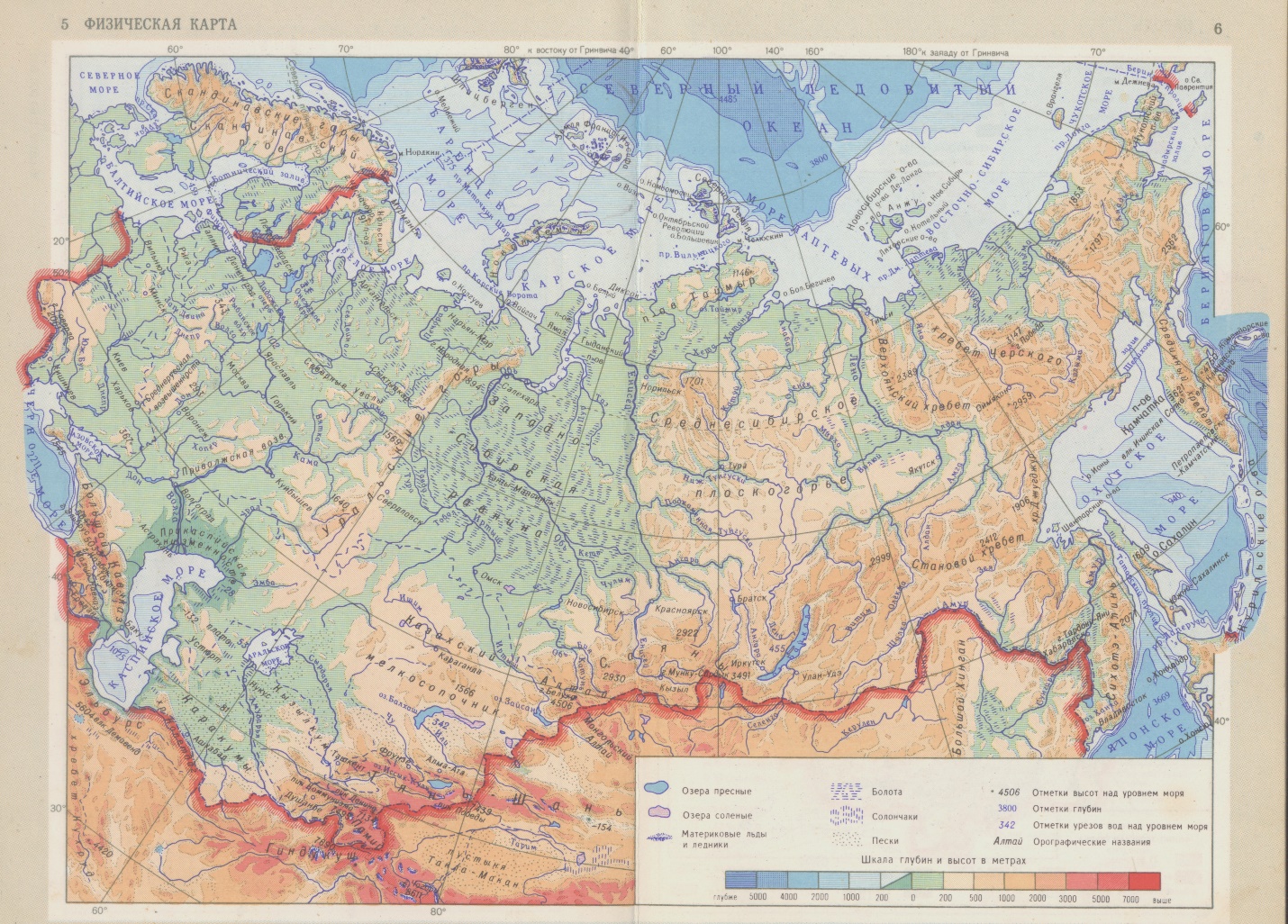 Важной особенностью географического положения территории  является наличие выхода к морю. Ростовская область имеет выход к_____морю  АЗОВСКОЕ
Сахалин — самый крупный остров России. Он отделен от материка ______ проливом.
На территории какого субъекта Российской Федерации находится дельта реки Волги?
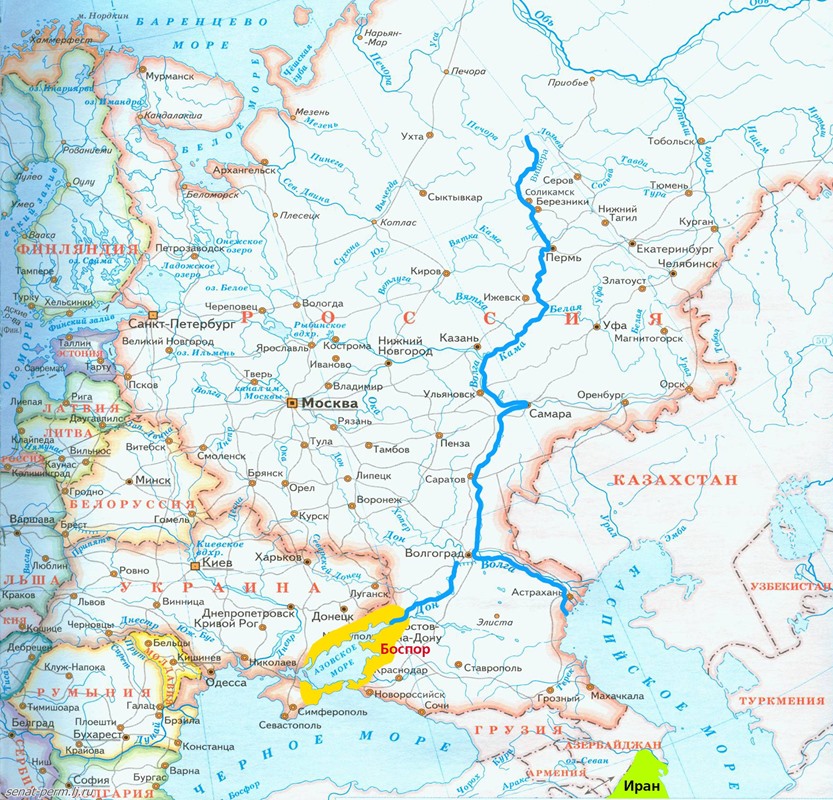 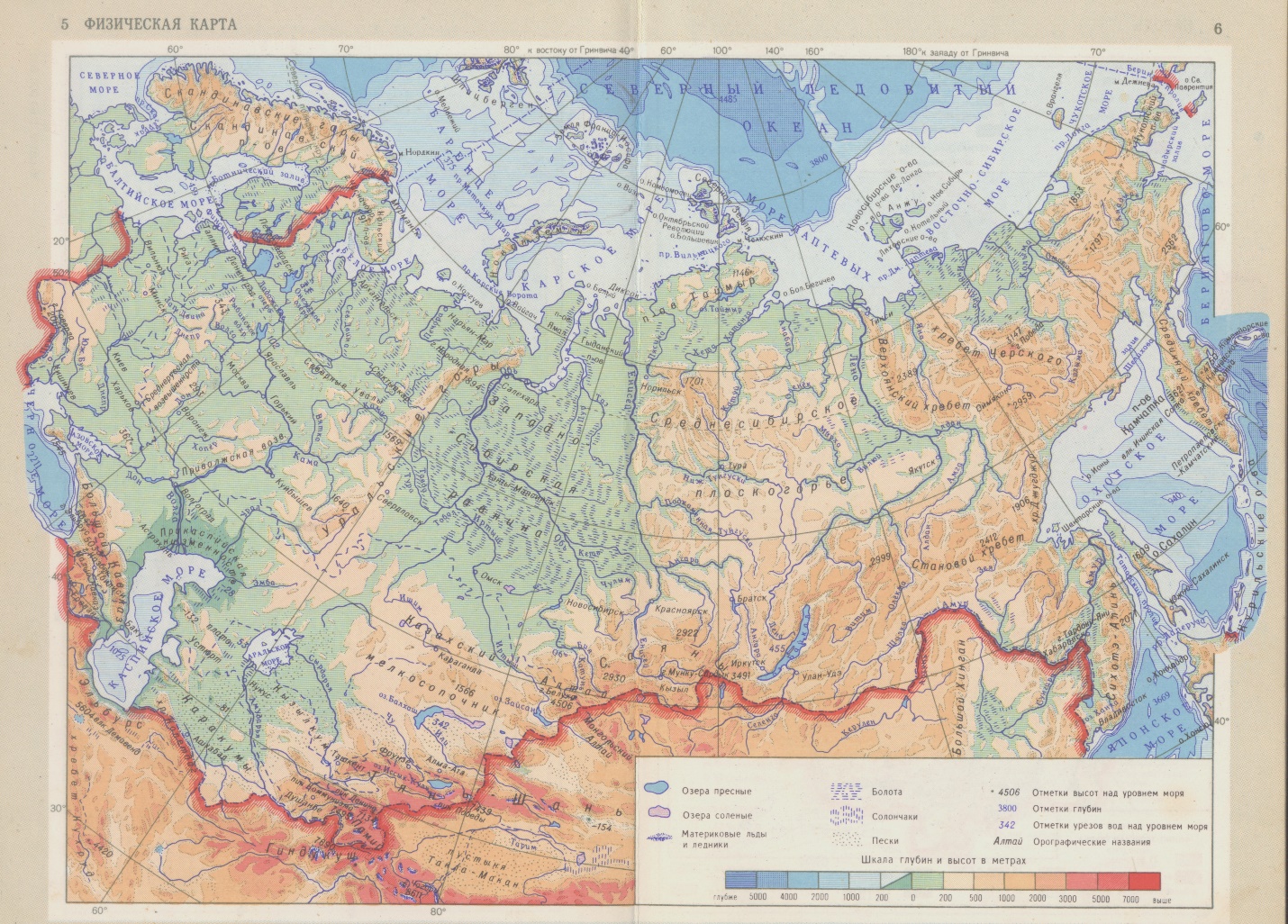 К числу геостратегических территорий Российской Федерации — территорий, имеющих особое значение для обеспечения устойчивого социально- экономического развития, территориальной целостности и безопасности России, относятся субъекты РФ, характеризующиеся эксклавным положением. К числу таких регионов относится Республика .
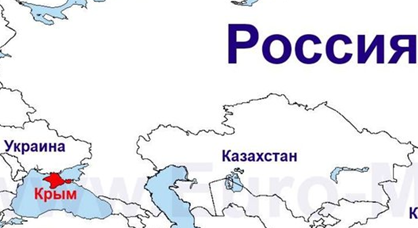